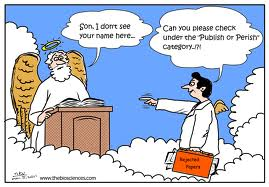 Publishing Academic Work
Rosie Campbell
Why publish?
Sharing your findings as widely as possibly
To contribute to academic debate and the pursuit of knowledge
To get feedback on your work
To develop a reputation in a field
To get an academic job
2
Where to publish?
Book chapters
Peer reviewed journals
Monograph
Widely read publications
Blogs and other media
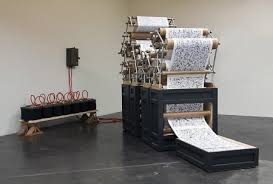 3
Book chapters
Networks
Name recognition
Sometimes shorter publication times
Conference papers
Chapters from your thesis?
Not usually peer reviewed
Generally held in lower esteem in the UK
4
Journal articles
Identify the hierarchy of journals in your field. (aim high but be realistic)
Not all are peer reviewed
Consider articles you admire- where are they published? 
Impact factors and word of mouth
Allow time for review and revisions 
Do they print online first?
5
Monographs
Find a publisher. Make use of your supervisors and examiners. Speak to publishers at conference book stands. 
Submit a proposal http://global.oup.com/uk/academic/authors/proposals/
Usually produced after completion of thesis
6
[Speaker Notes: Think about who the readership might be. How general is the book? Might undergraduates read it? The broader the appeal the more likely a publisher will be interested. Identify a suitable press. Start high. Who publishes in your field? Ask around to check a publisher is highly regarded.]
What to publish?
Triple write
Co-authored work?
In print before you complete?
Tangential pieces cut from the thesis?
Standalone articles?
Book reviews?
Masters dissertation?
7
[Speaker Notes: In some disciplines co-authored work is the norm in others having some single authored work may be essential for your career to progress.]
Feedback
Be proactive
Accept negative feedback (reviewers will not be aware that the author is a research student)
In the case of rejection take the advice and send elsewhere
Keep at it!
8
Conclusions
Publish or perish
Start early
Target your submissions
Seek advice
Respond positively to feedback
Try and try again
9